В школі працює учнівська рада, учнівське самоврядуванняШкільна республіка “Спарта”
Шкільна республіка “Спарта”
Девіз: Лиш боротись – значить жить
Принципи: демократичний, гуманістичний, самодіяльний.
 Гімн шкільної республіки
         Щоб цвіла Україна моя
         Ми даємо обіцянку нині.
         Вчитись так, щоб набуті знання
         Пригодились моїй Батьківщині.
                 Присягаєм наш край рідний
                 Над усе любити
                 Рідний нарід шанувати
                 І для нього жити
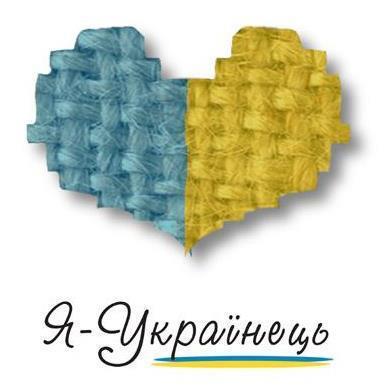 Заповіді учнів
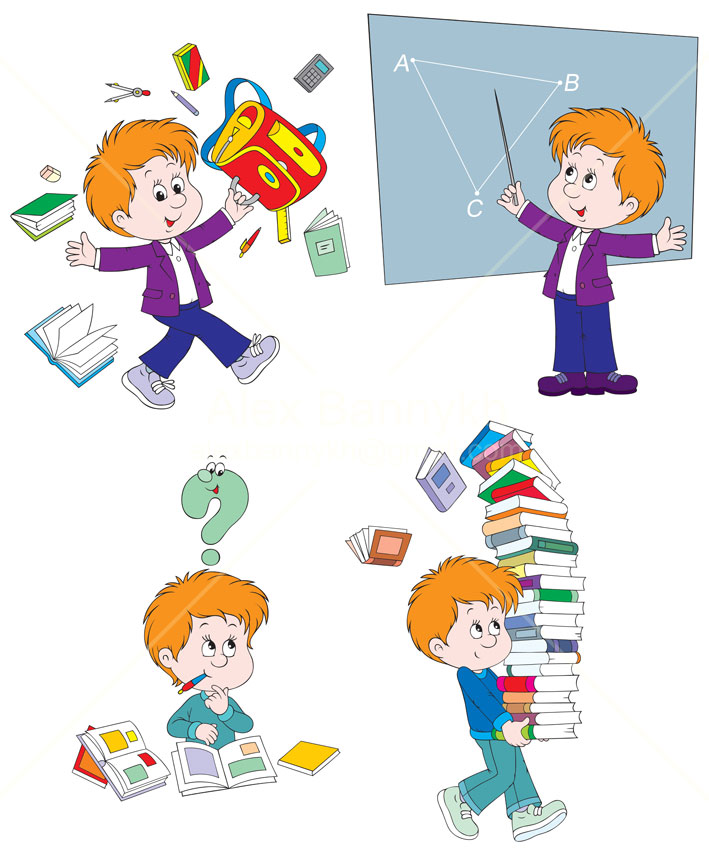 Люби, шануй , вивчай рідну мову.
Вивчай і знай історію свого народу.
Щануй і примножуй традиції і обряди 
     українського народу.
Будь вірним слову, дорожи ним.
Не чекай підказки, завжди активно дій.
Будь надійним товаришем.
Шануй добре ім’я свого народу, люби і поважай батька і матір.
Будь щирим на добро, твори його для інших.
Бережи своє ім’я і честь республіки.
Живи за Божими чеснотами Вірою, Надією і Любов’ю.